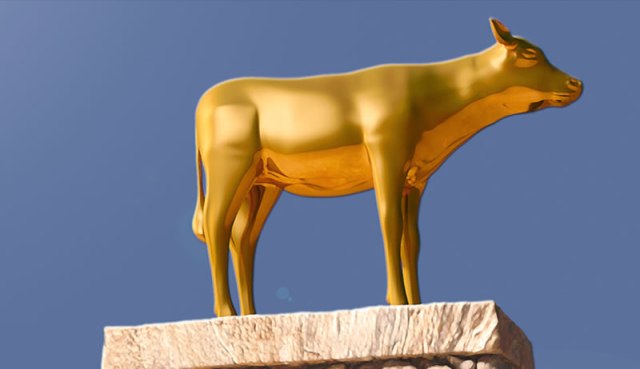 Our Golden Calves
Exodus 32:1-14.
What is Idolatry?
What is Idolatry?
Cambridge Dictionary: “An Object or Picture worshipped as a god.”
What is Idolatry?
Cambridge Dictionary: “An Object or Picture worshipped as a god.”
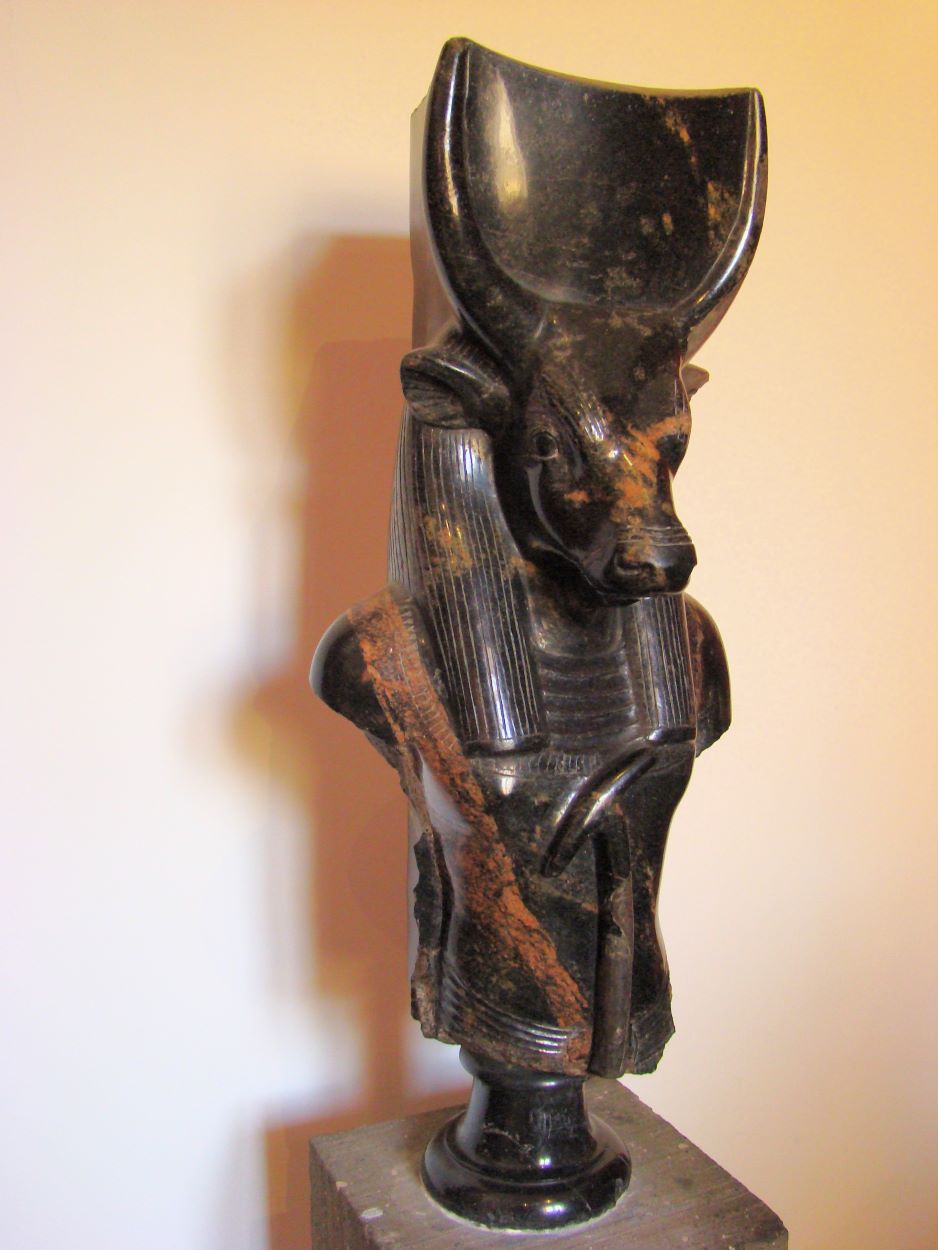 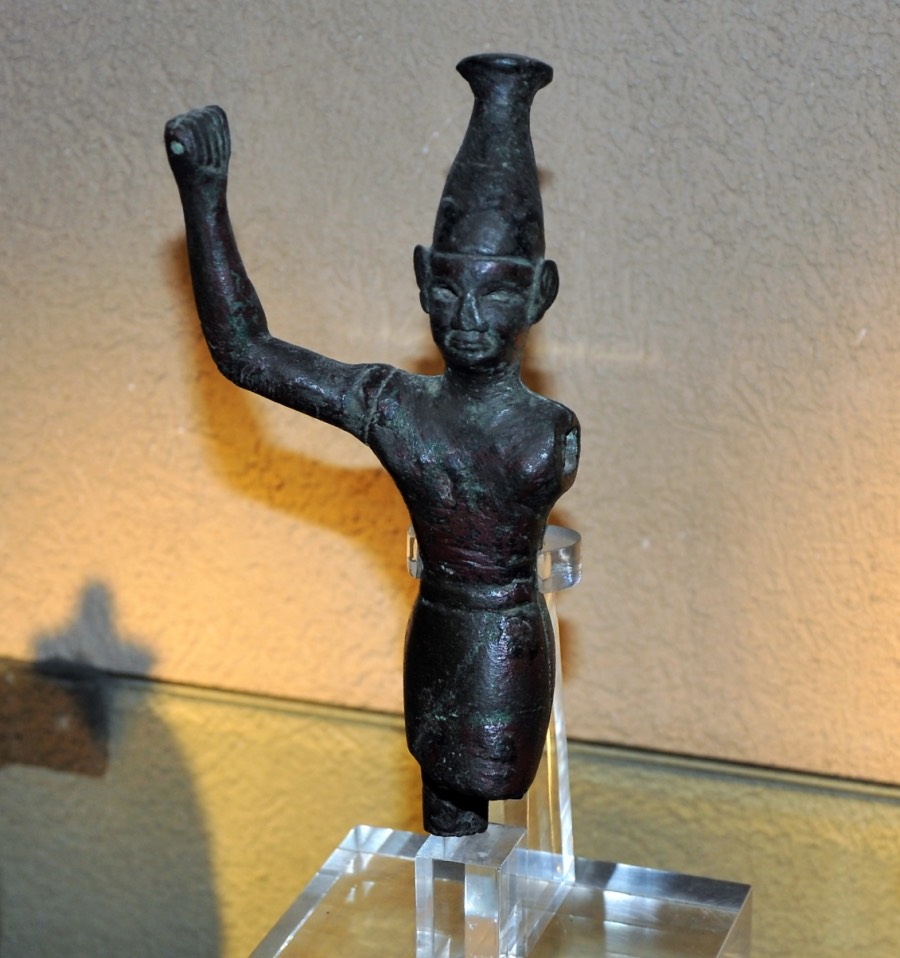 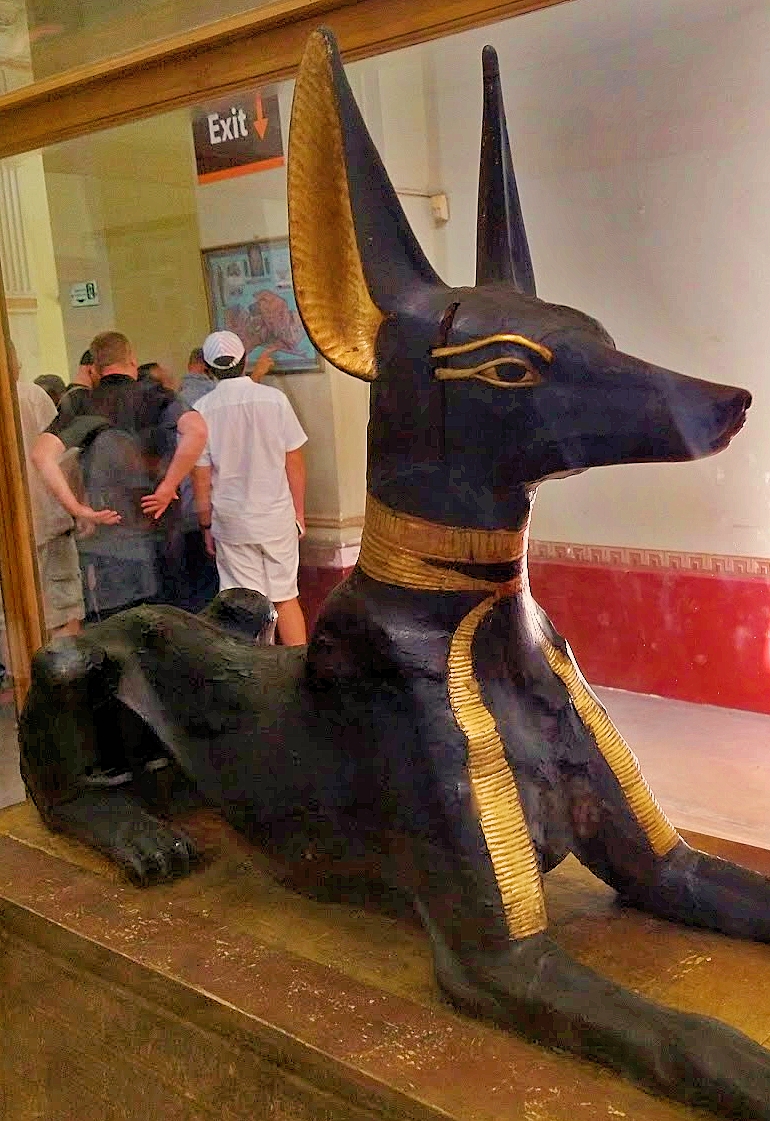 What is Idolatry?
The New Century Dictionary: “Also any person or thing that is the object of blind adoration and overflowing devotion.”
What is Idolatry?
The New Century Dictionary: “Also any person or thing that is the object of blind adoration and overflowing devotion.”
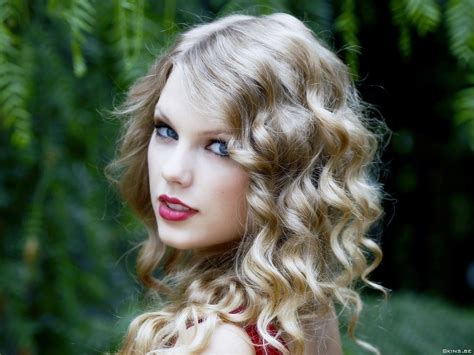 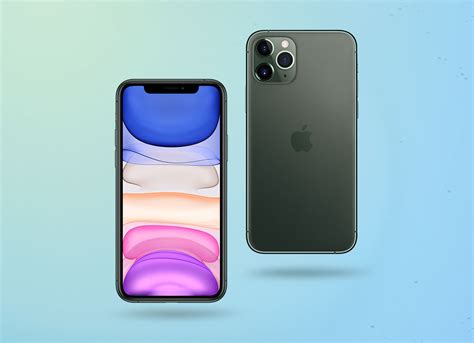 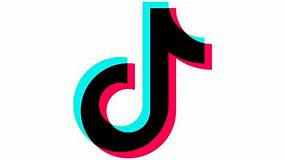 What is Idolatry?
“You shall have no other gods before me.” Exodus 20:3
Our Idols Today:
Work:
Our Idols Today:
Work:
Money: 1 Timothy 6:10
Our Idols Today:
Work:
Money: 1 Timothy 6:10
School:
Our Idols Today:
Work:
Money: 1 Timothy 6:10
School:
Physical appearance:
Our Idols Today:
Work:
Money: 1 Timothy 6:10
School:
Physical appearance:
Identity: Galatians 3:26-29
Our Idols Today:
Work:
Money: 1 Timothy 6:10
School:
Physical appearance:
Identity: Galatians 3:26-29
Sex: 1 Corinthians 6:18-20
Results of Idolatry:
Idolatry creates immorality: Romans 1:21-27
Results of Idolatry:
Immorality: Romans 1:21-27
Death: Romans 1:32; Exodus 32:19-28
How to Avoid Idolatry:
How to Avoid Idolatry:
Examine yourself:
“Examine yourselves as to whether you are in the faith. Test yourselves. Do you not know yourselves, that Jesus Christ is in you?—unless indeed you are disqualified.”                         2 Corinthians 13:5
How to Avoid Idolatry:
Examine yourself:
“Examine yourselves as to whether you are in the faith. Test yourselves. Do you not know yourselves, that Jesus Christ is in you?—unless indeed you are disqualified.”                         2 Corinthians 13:5
Set Limitations:
How to Avoid Idolatry:
Prioritize the things of God:
“But his delight is in the law of the LORD, and in His law he meditates day and night. He shall be like a tree planted by the rivers of water, that brings forth its fruit in its season, whose leaf also shall not wither; And whatever he does shall prosper.”  Psalm 1:2-3